A REGRESSION MODELING TECHNIQUE ON DATA MINING
A regression algorithm estimates the value of the target (response) 
     as a function of the predictors for each case in the build data. 

These relationships between predictors and target are summarized in a model, 
     which can then be applied to a different data set.
1/4
The given equation represents the equation of linear regression:


Y = a + b*X + e.

 - a represents the intercept, 
 - b represents the slope of the regression line,
 - e represents the error
 - X and Y represent the predictor and target variables, respectively.
2/4
x - number of plastic bottles collected
Y- months of the year
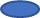 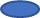 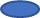 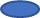 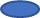 August
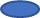 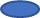 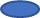 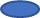 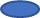 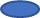 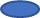 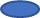 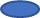 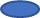 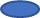 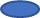 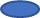 Line od regression
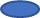 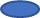 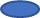 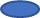 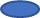 April
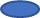 3/4
“We trust in God.
 Everyone else has to provide data”.
W. Edwards Deming
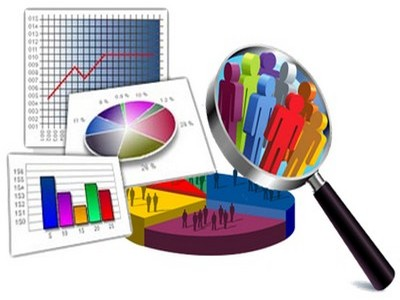 4/4